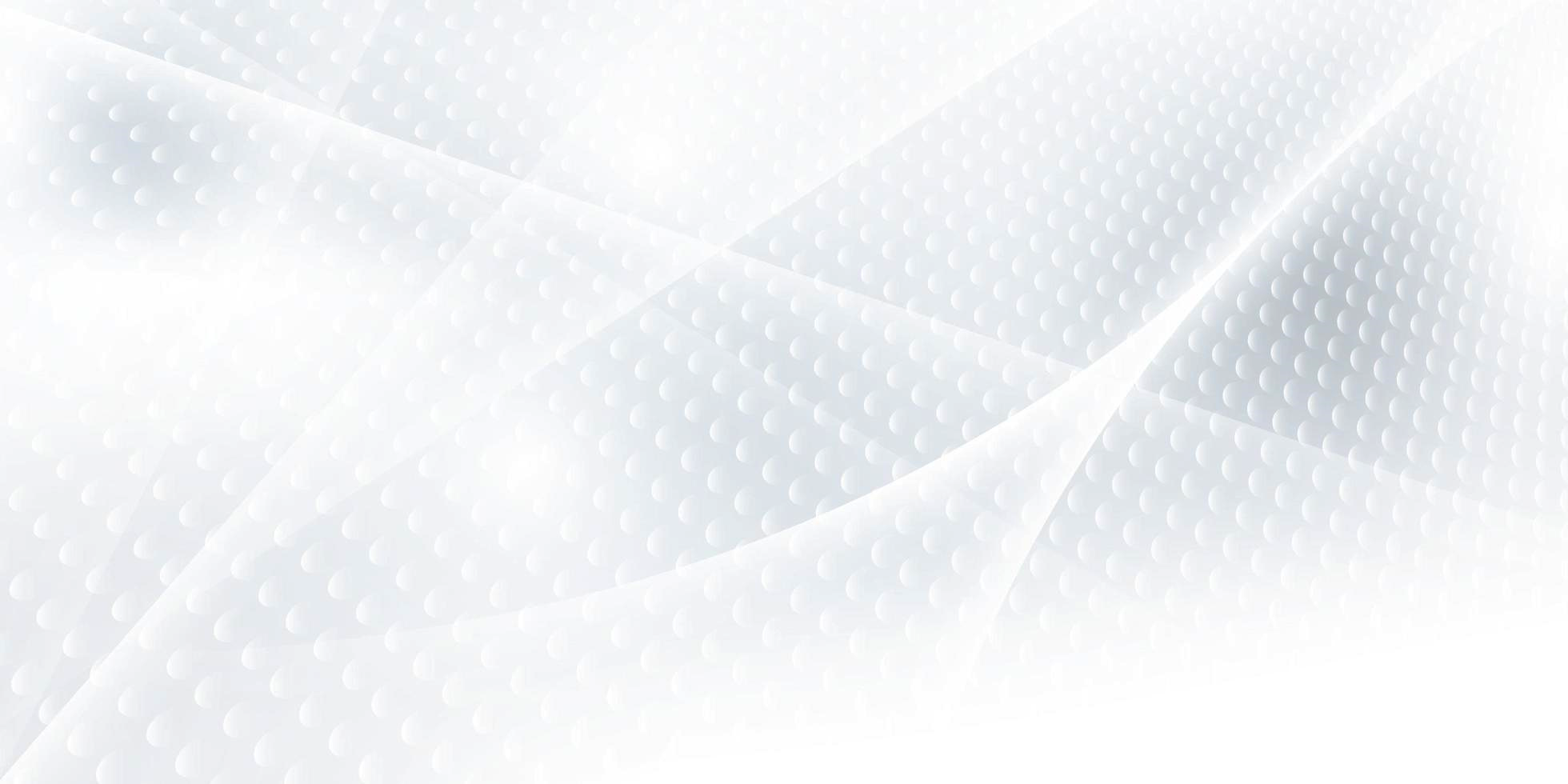 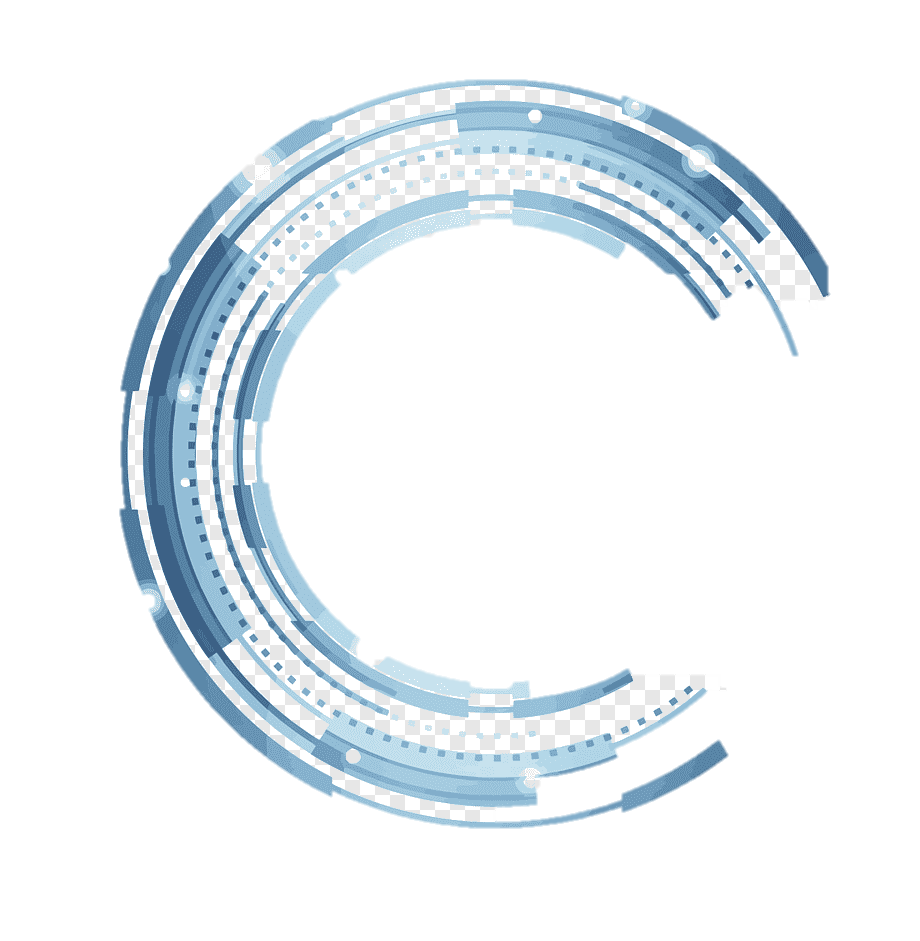 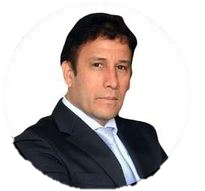 𝐃𝐑. 𝐀𝐋𝐎𝐍𝐒𝐎 𝐏𝐄Ñ𝐀 𝐂𝐀𝐁𝐑𝐄𝐑𝐀 𝐅𝐑𝐄𝐘𝐑𝐄
Doctor en Derecho, Abogado por la Universidad San Martín de Porres (USMP), con Maestría en Ciencias Penales en la Universidad Nacional Mayor de San Marcos (UNMSM). Realizó estudios de postgrado en la Universidad Castilla La Mancha (UCLM), España. Es profesor de Derecho Procesal Penal en la UNMSM, profesor de la Academia de la Magistratura, Fiscal Superior Penal.
Dr. Alonso Raúl Peña Cabrera Freyre
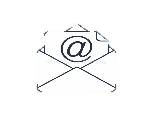 alonsantiagoj@yahoo.com
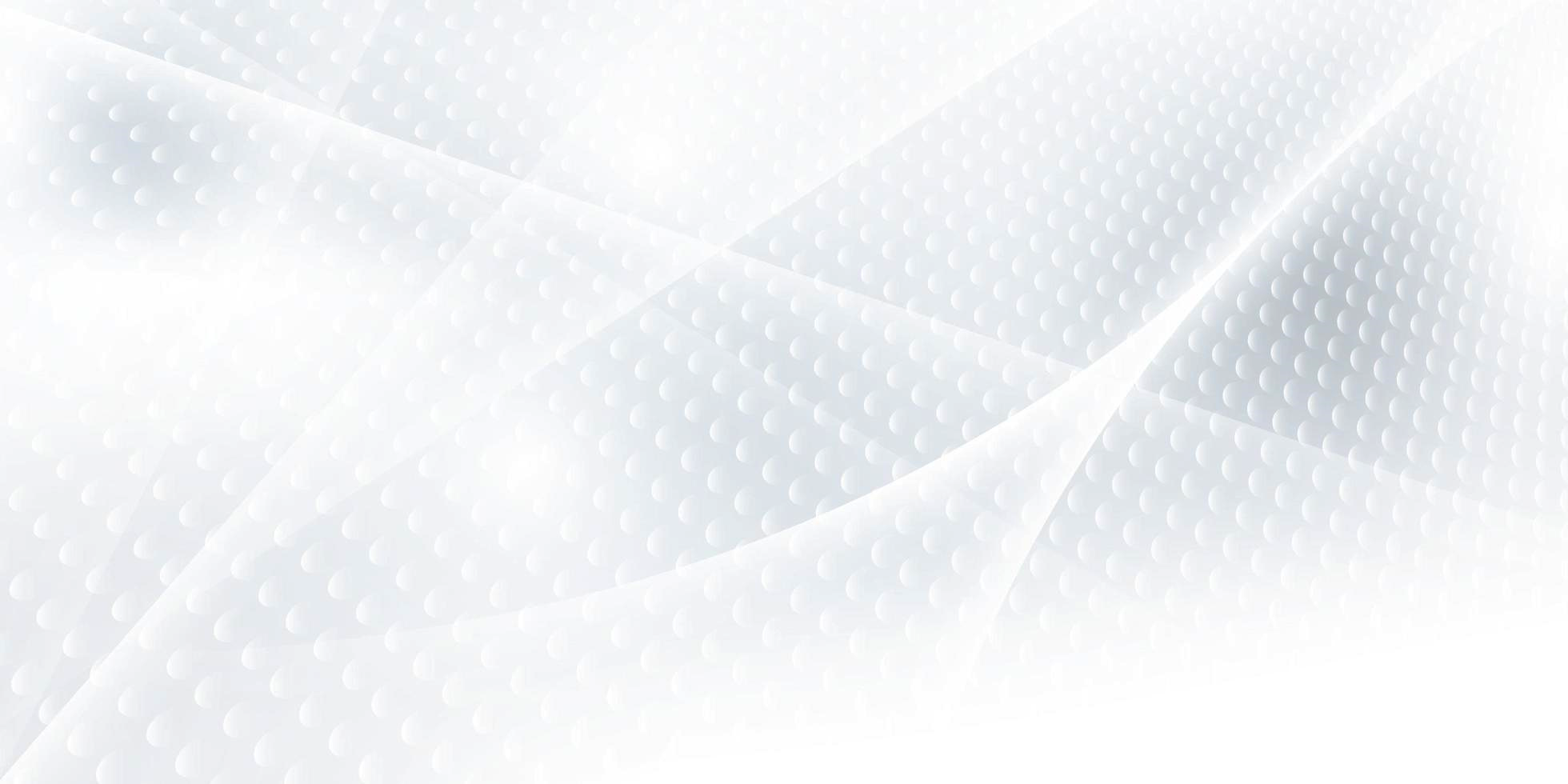 Casación: Suprema no puede revalorar prueba pero sí controlar el proceso lógico del razonamiento [Casación 895-2020, Lima]
Dr. Alonso Raúl Peña Cabrera Freyre
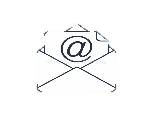 alonsantiagoj@yahoo.com
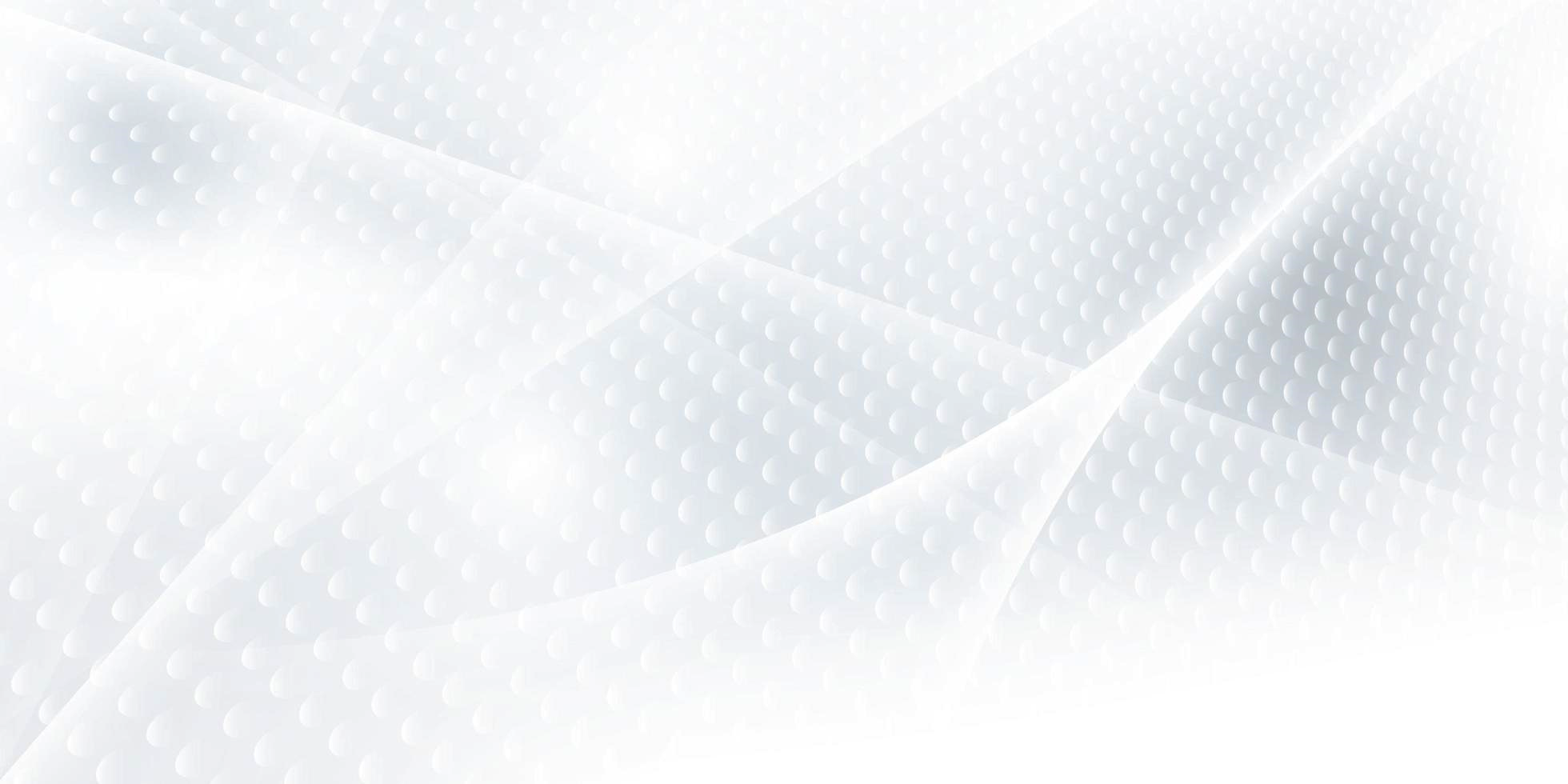 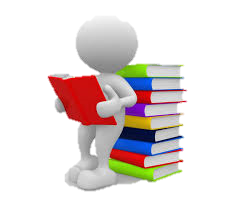 Ámbito de la casación.- Es menester resaltar que el Colegiado Superior de mérito es libre en la valoración y selección de las pruebas que han de fundar su convencimiento y en la determinación de los hechos que con ellas se demuestren. Tal razonamiento explica que por la vía del recurso de casación no puede instarse nuevo examen crítico de los medios probatorios que dan base a la sentencia, quedando excluido todo lo concerniente a la valoración de los medios de prueba y, por ende, a la fijación de hechos.
Dr. Alonso Raúl Peña Cabrera Freyre
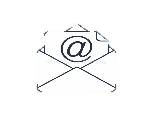 alonsantiagoj@yahoo.com
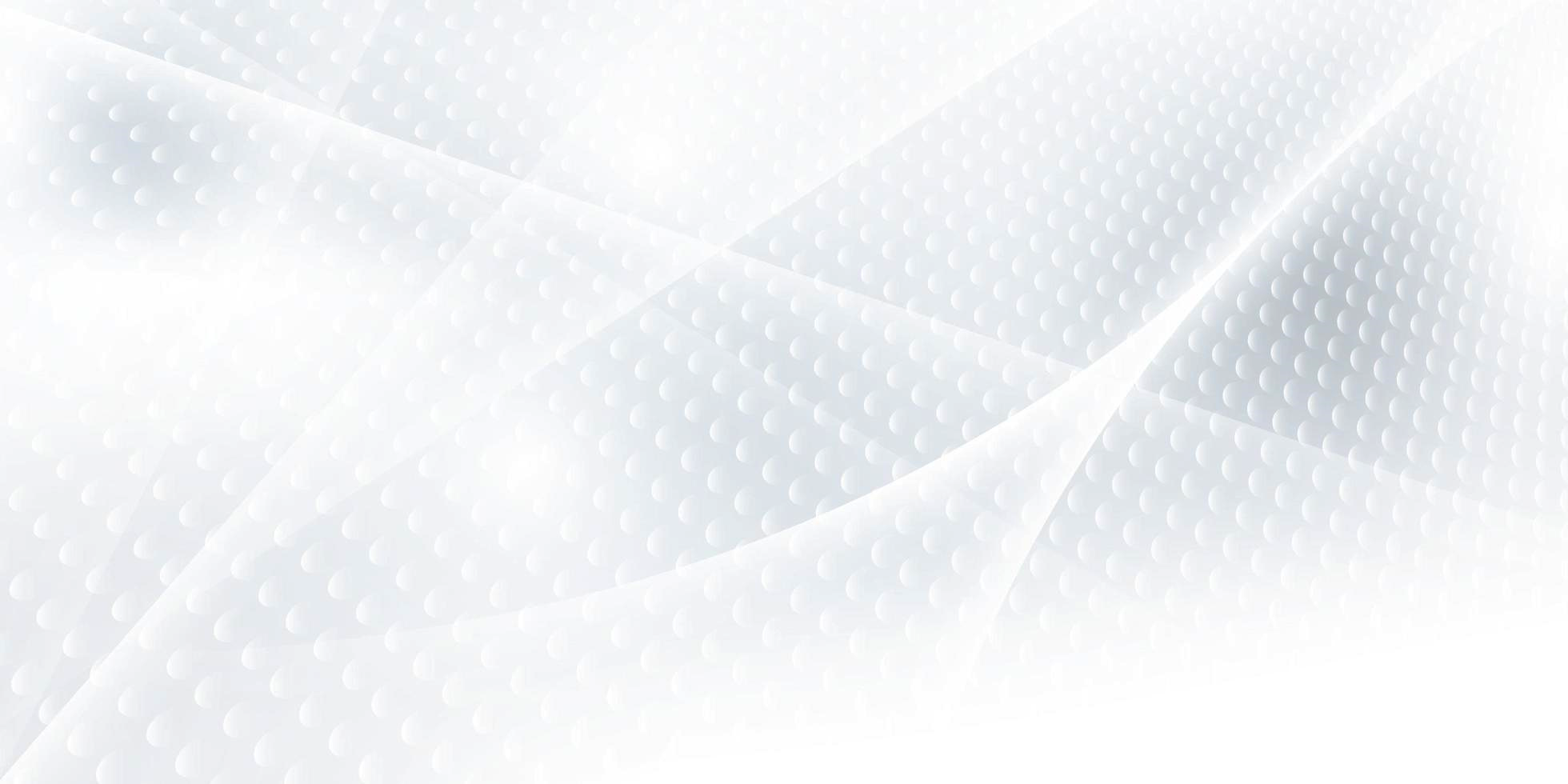 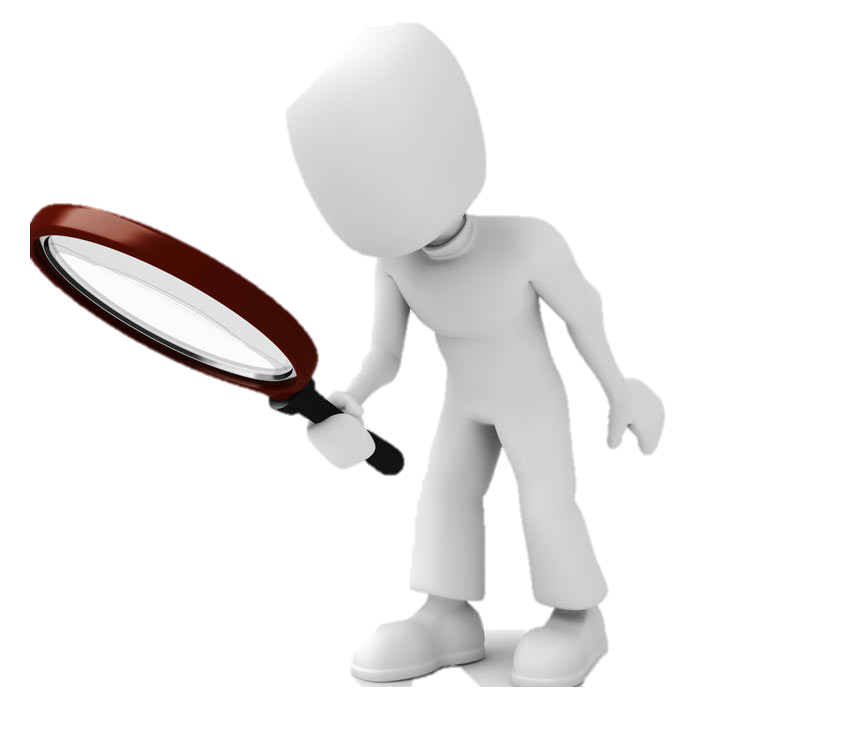 La casación no es una segunda instancia y menos una tercera instancia no prevista constitucional y legalmente; por consiguiente, no se encuentra dentro del ámbito de las competencias de este Supremo Tribunal revalorar la prueba ni juzgar los motivos que formaron la convicción del órgano judicial superior; a contrario sensu, sí es objeto de control el proceso lógico seguido por los jueces en su razonamiento, como se ha cumplido en este caso.
Dr. Alonso Raúl Peña Cabrera Freyre
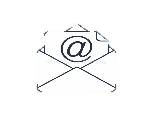 alonsantiagoj@yahoo.com
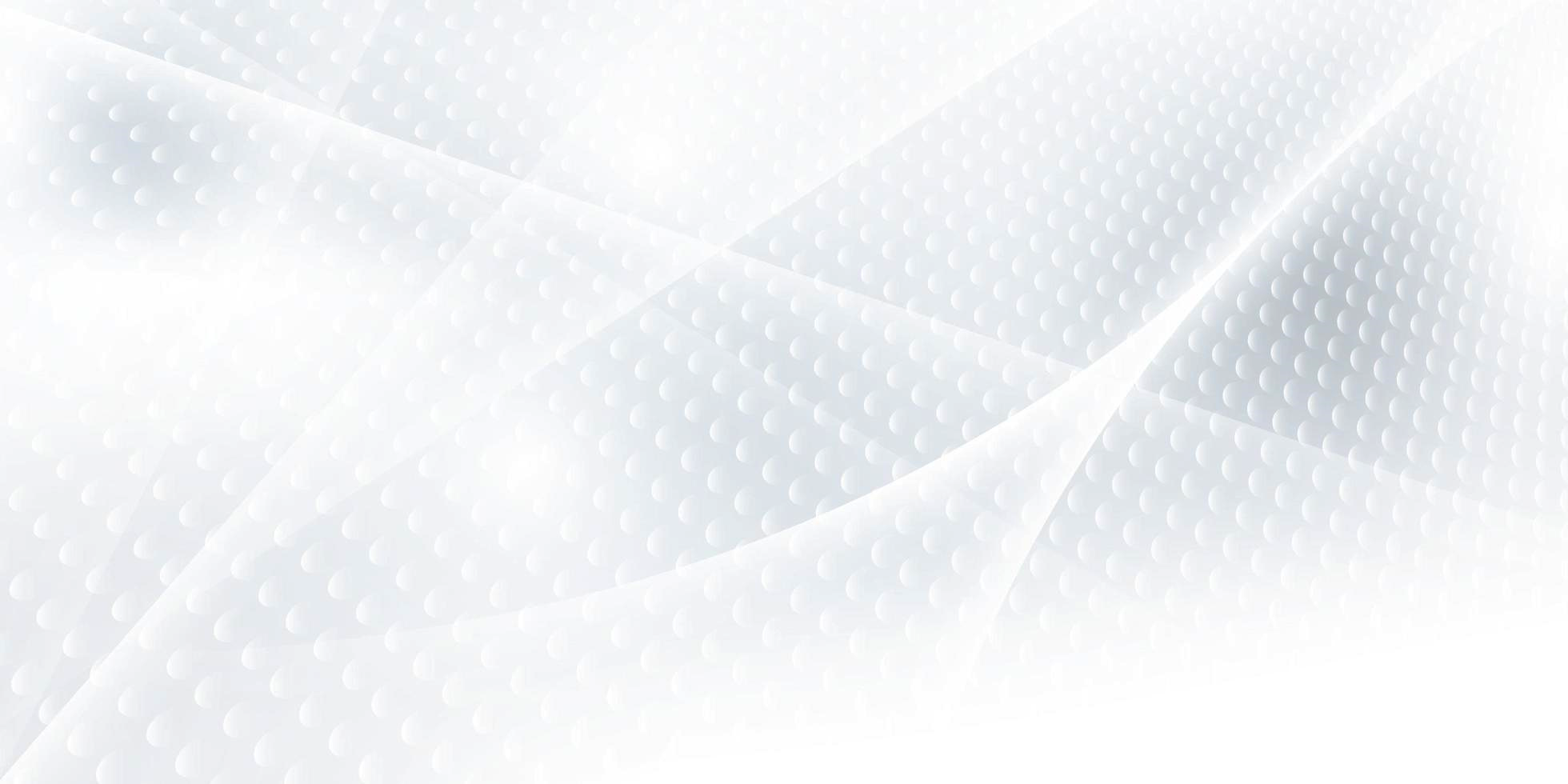 En uno de los extremos de la sentencia aludida se absolvió de la acusación fiscal a José Eduardo Garay Ruiz como autor del delito contra la administración pública en la modalidad de concusión, previsto en el artículo 382 del Código Penal, en agravio del Estado. 

Contra la citada decisión, el Ministerio Público interpuso recurso de apelación, concedido por Resolución número 21, del veintidós de junio de dos mil dieciocho, disponiéndose la elevación de los autos al superior jerárquico.
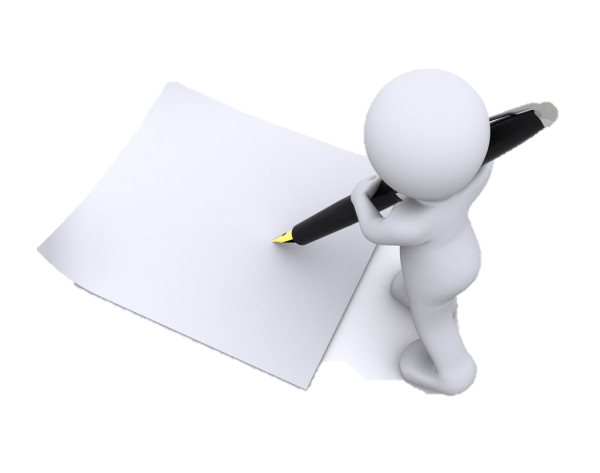 Dr. Alonso Raúl Peña Cabrera Freyre
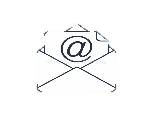 alonsantiagoj@yahoo.com
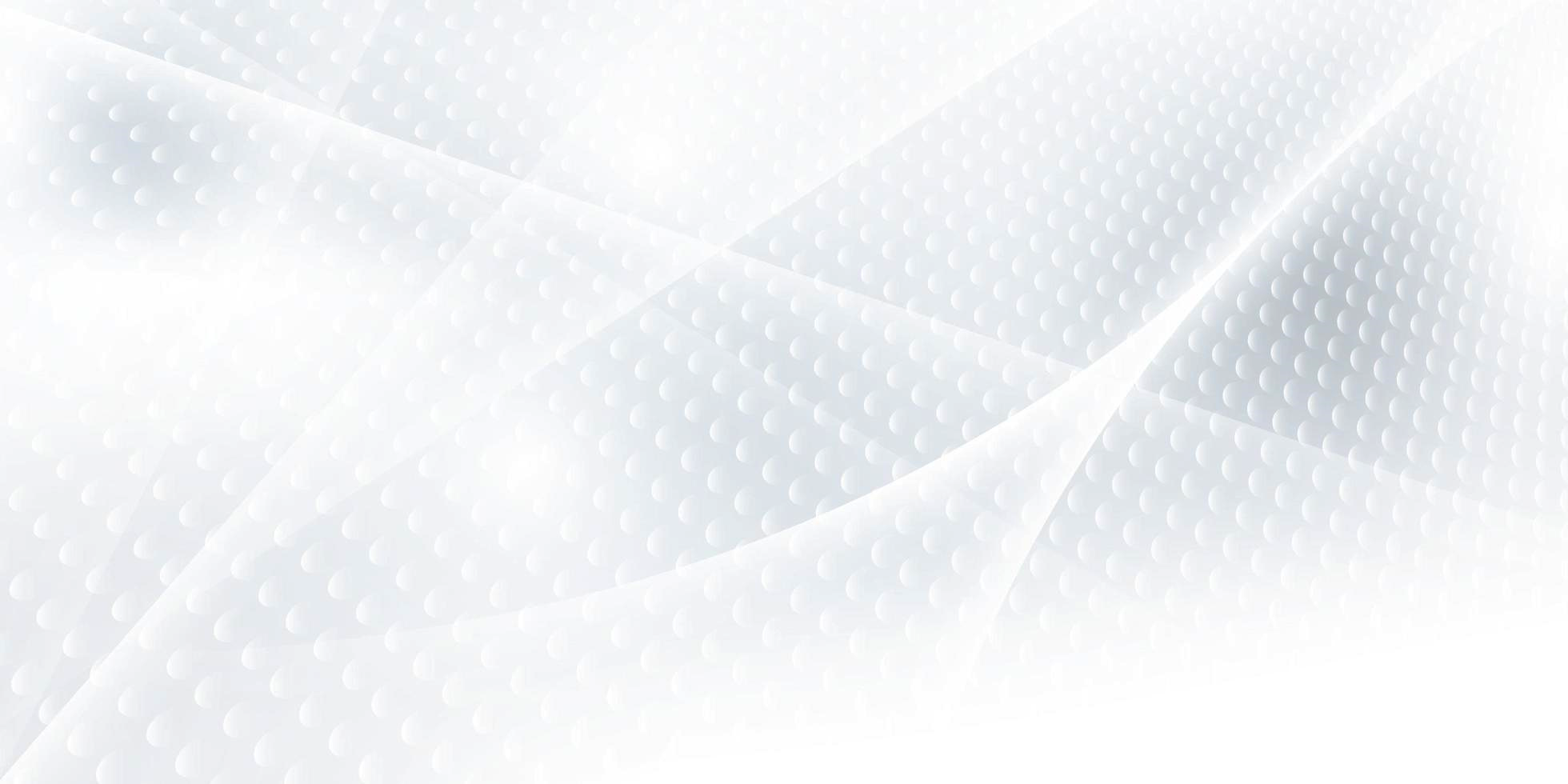 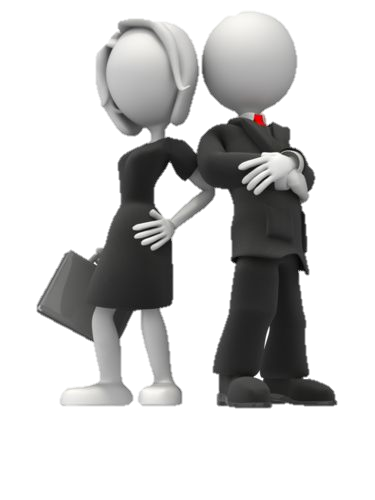 GRACIAS
Dr. Alonso Raúl Peña Cabrera Freyre
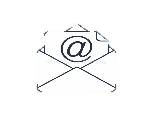 alonsantiagoj@yahoo.com